Кружок «В мире информатики»
Руководитель: Фогель Лариса Васильевна, учитель высшей категории
Эпиграф
Информация - движущая сила развития общества. Не владеть компьютером - быть безграмотным.
Б. Дизраэли
Цели курса:
Развитие информационной культуры учащихся и умения ориентироваться в современном информационном пространстве. 
Формирование  у учащихся умения владеть компьютером как средством решения практических , обще учебных задач связанных с графикой и мультимедиа. 
Подготовка обучающихся к дальнейшему изучению информатики.
Задачи курса:
формирование общеучебных умений и навыков на основе средств и методов информатики и ИКТ, в том числе  овладение умениями работать с различными видами информации, самостоятельно планировать и осуществлять индивидуальную и коллективную информационную деятельность, представлять и оценивать ее результаты;
пропедевтическое (предварительное, вводное, ознакомительное) изучение понятий основного курса школьной информатики, обеспечивающее целенаправленное формирование общеучебных понятий, таких как «объект», «система», «модель», «алгоритм» и др.;
воспитание ответственного и избирательного отношения к информации; развитие познавательных, интеллектуальных и творческих способностей учащихся.
Учебно-тематический план  первого года обучения5 класс
Учебно-тематический план  второго года обучения6 класс
Основные педагогические направления
Образовательное:
Формирование навыков грамотной работы на компьютере.
Научить учащихся структурному решению практических задач на компьютере: создавать, обрабатывать информацию с использованием  мультимедиа технологий
Освоение всевозможных методов решения поставленных задач, реализуемых на компьютере. 
Развитие творческого мышления учащихся.
Развитие мотивации к сбору информации.
Творческие задания.
Грамотная работа по сбору информации в сети Интернет.
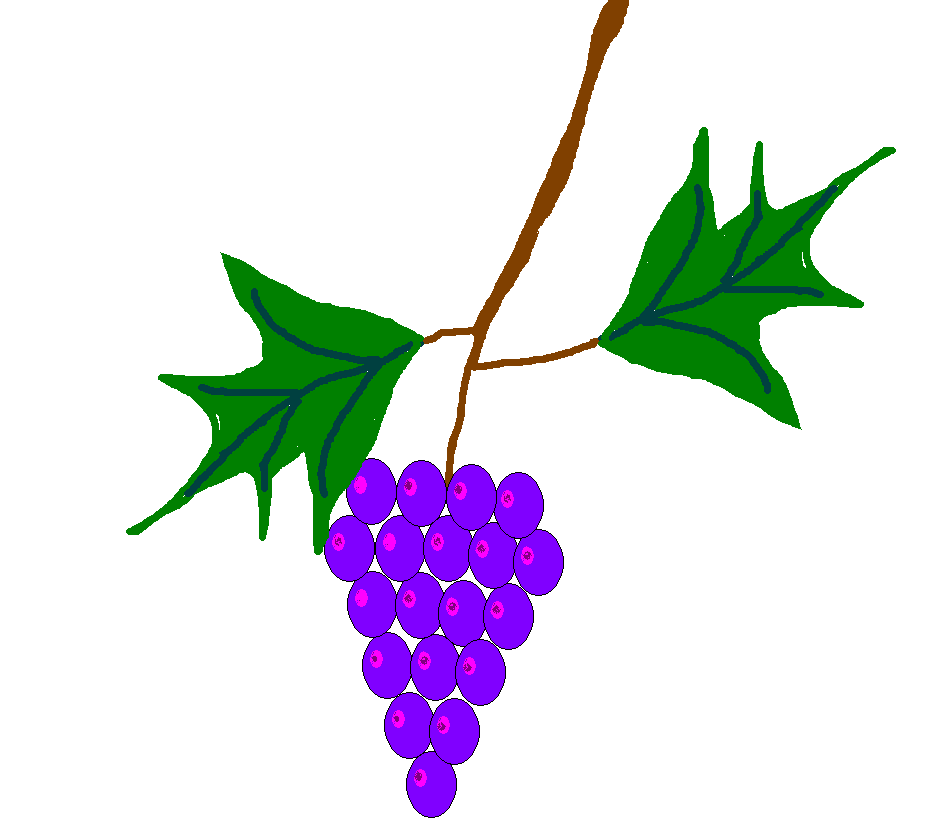 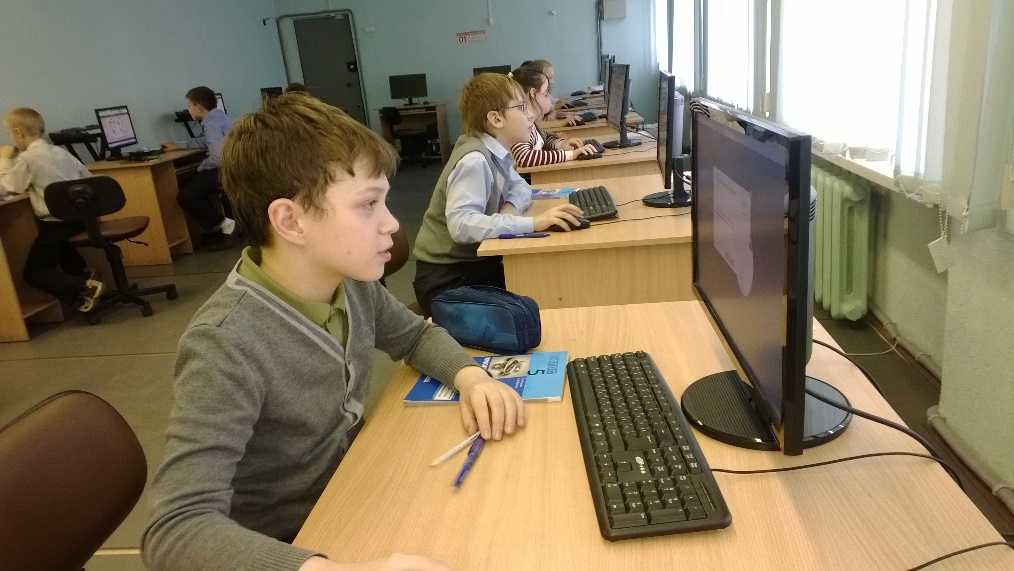 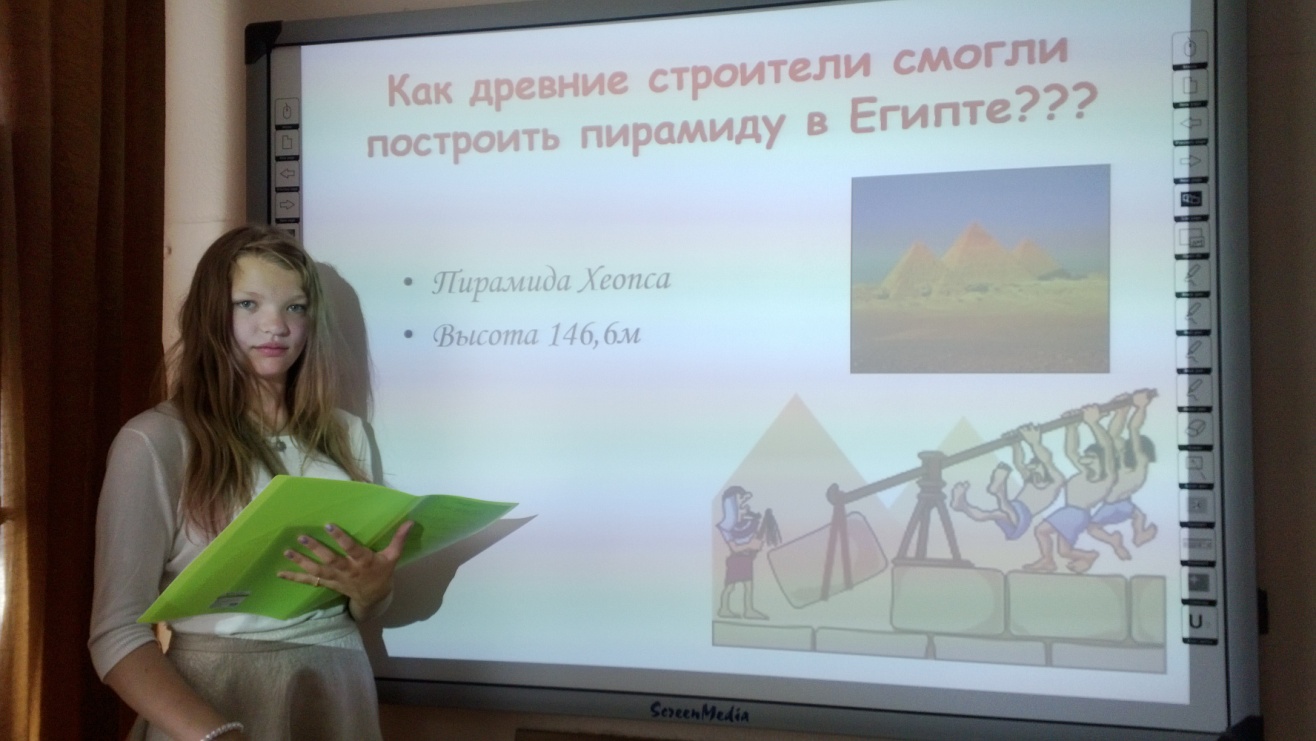 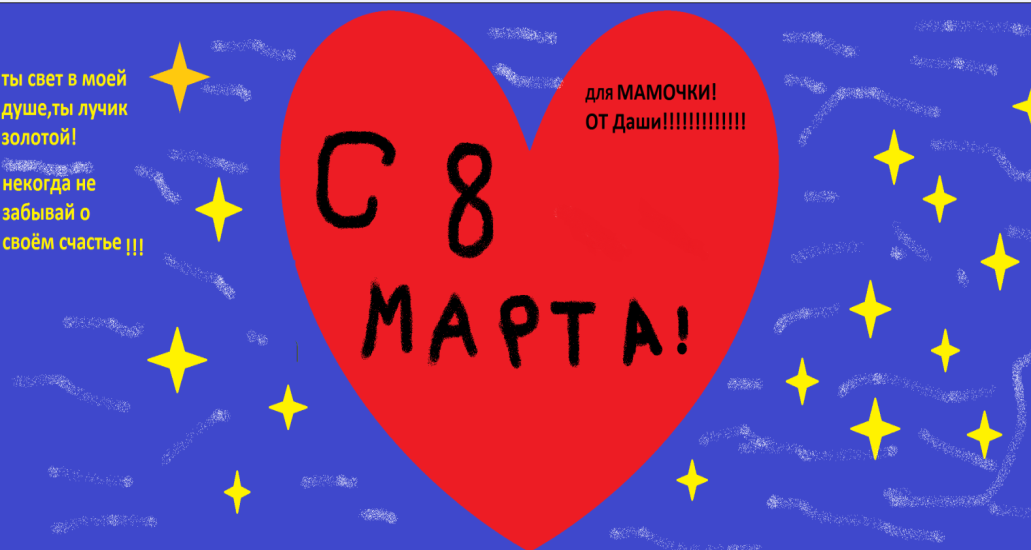 Компьютер –помощник в учебе. Создаем презентации, доклады, рисунки на компьютере.
Учимся программировать. Всероссийский урок «Час кода»
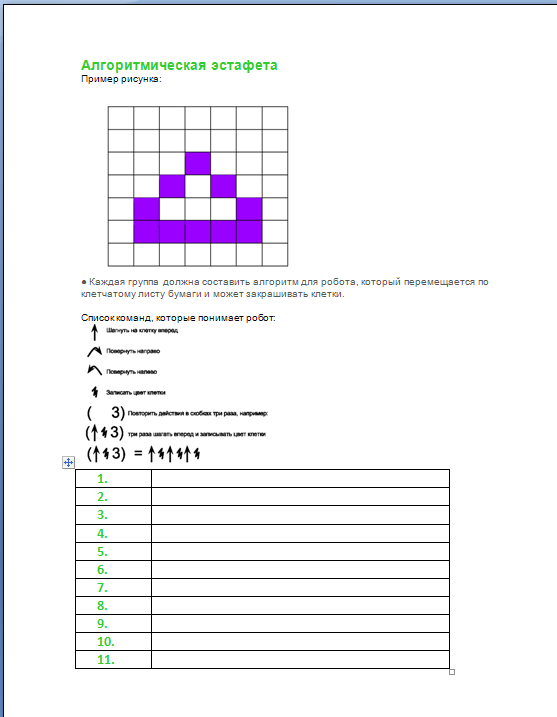 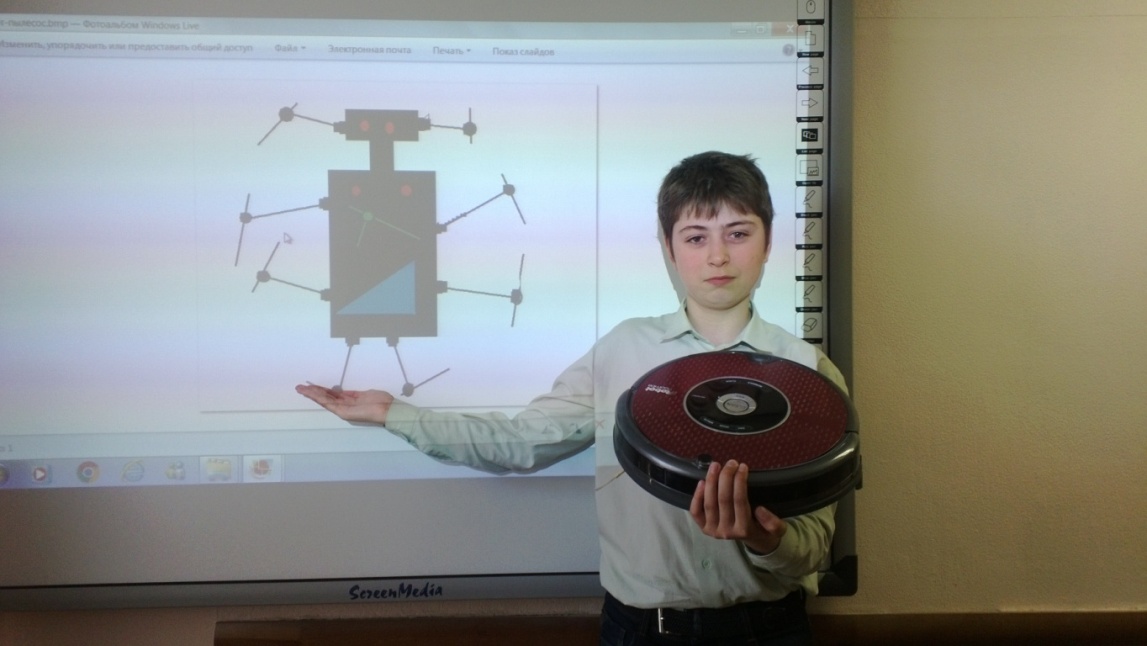 Воспитательное:
Формирование потребности в саморазвитии
Формирование активной жизненной позиции
Развитие культуры общения
Развитие навыков сотрудничества
Формирование интереса к изучению профессии, связанной с использованием компьютера.
«Учусь быть другом».Работа в группах. Помощь одноклассникам в объяснении новой темы.
Военно-патриотическое направление. Создание дипломов к праздникам.
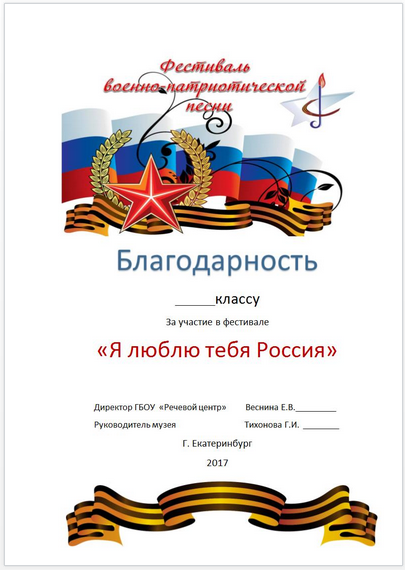 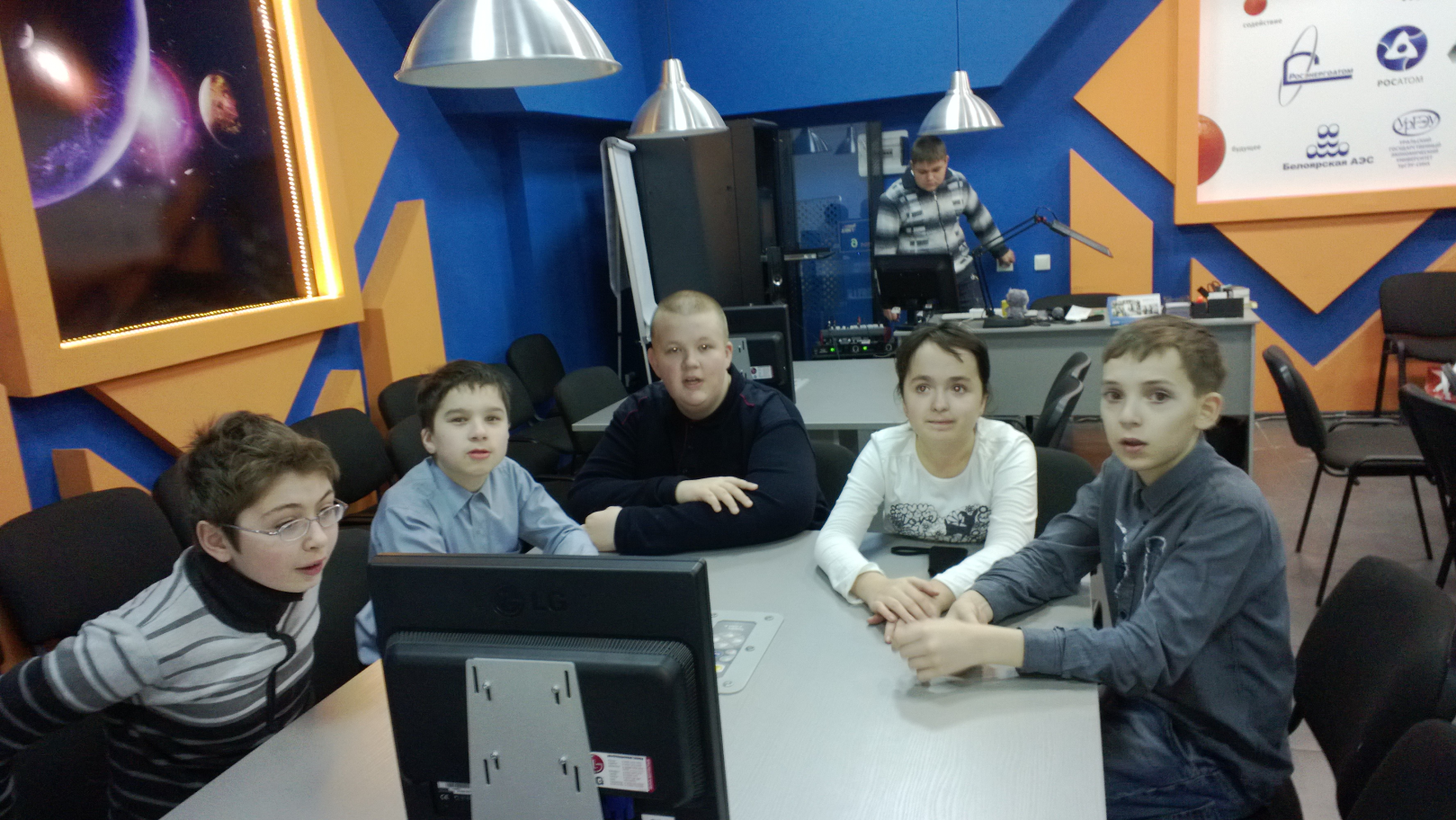 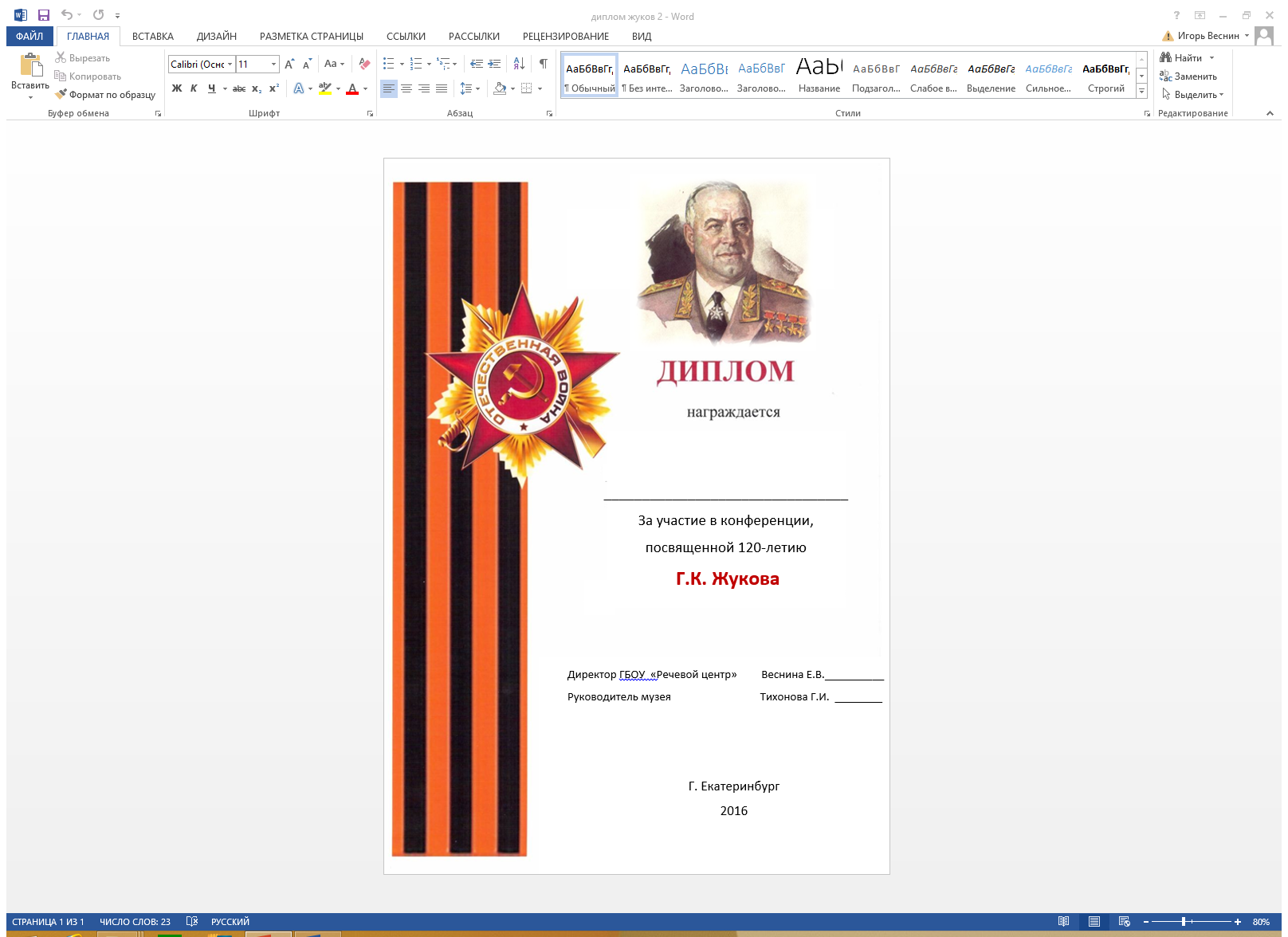 Профессиональное самоопределение. Старшеклассники рассказывают о профессии программиста.
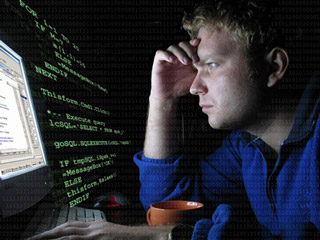 Развивающее:
Развитие качеств, таких как самостоятельность, ответственность, активность, аккуратность.
Развитие чувства прекрасного
Развитие у учащихся навыков критического мышления
Создаем поздравительные открытки
Участие во всероссийских акциях
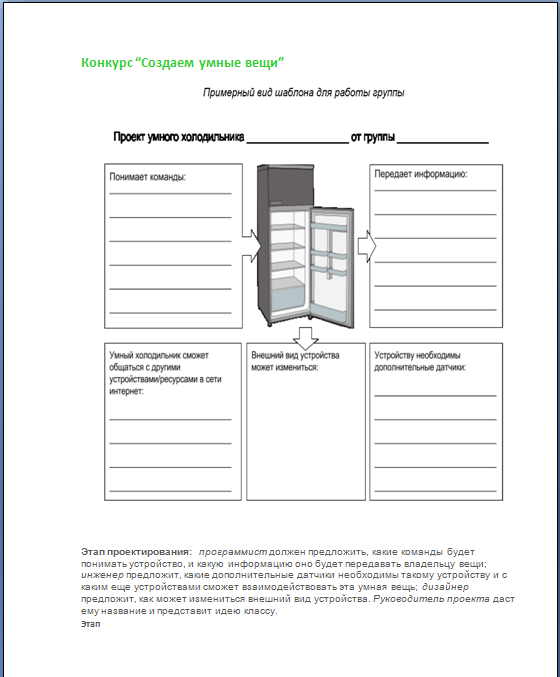 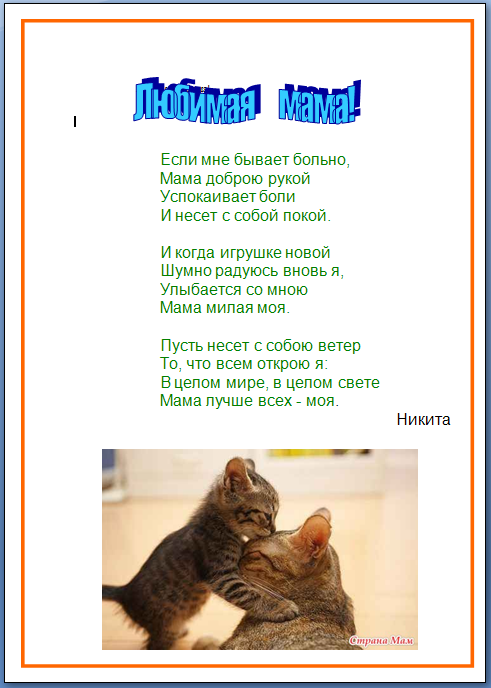 Задаем вопросы, рассуждаем, оцениваем.
Здоровьесберегающее:
сформировать мотивацию на здоровый образ жизни;
научить здоровьесберегающим технологиям (сохранения зрения, правильная посадка во время работы за компютером, правилами техники безопасности и т.д.)
Безопасный интернет
Изучение основ безопасного использования компьютера.
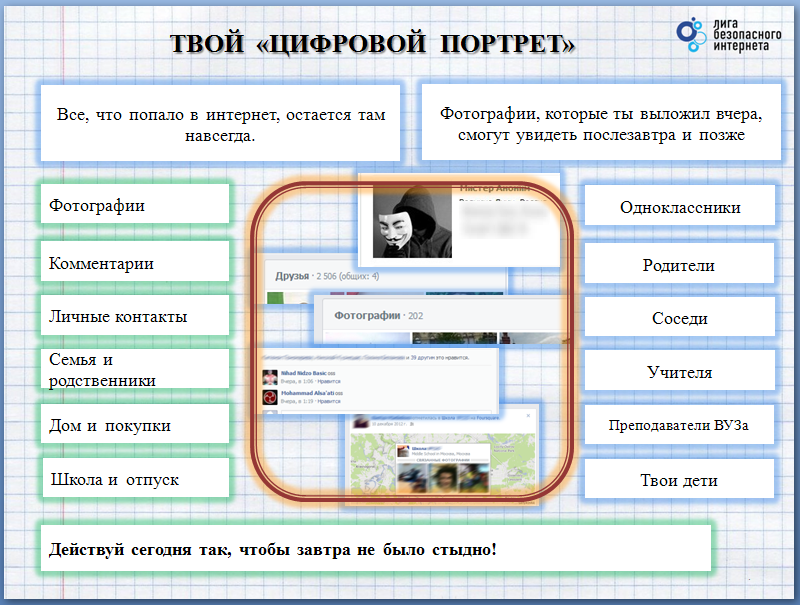 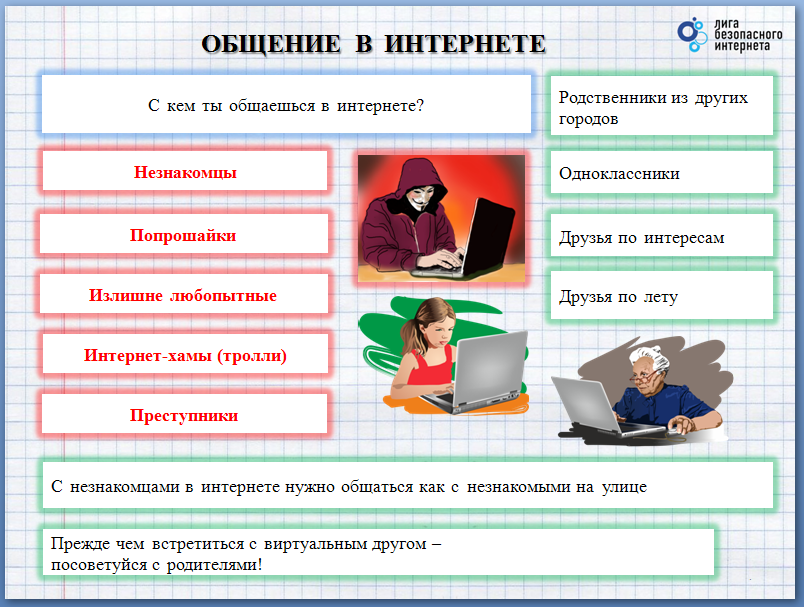 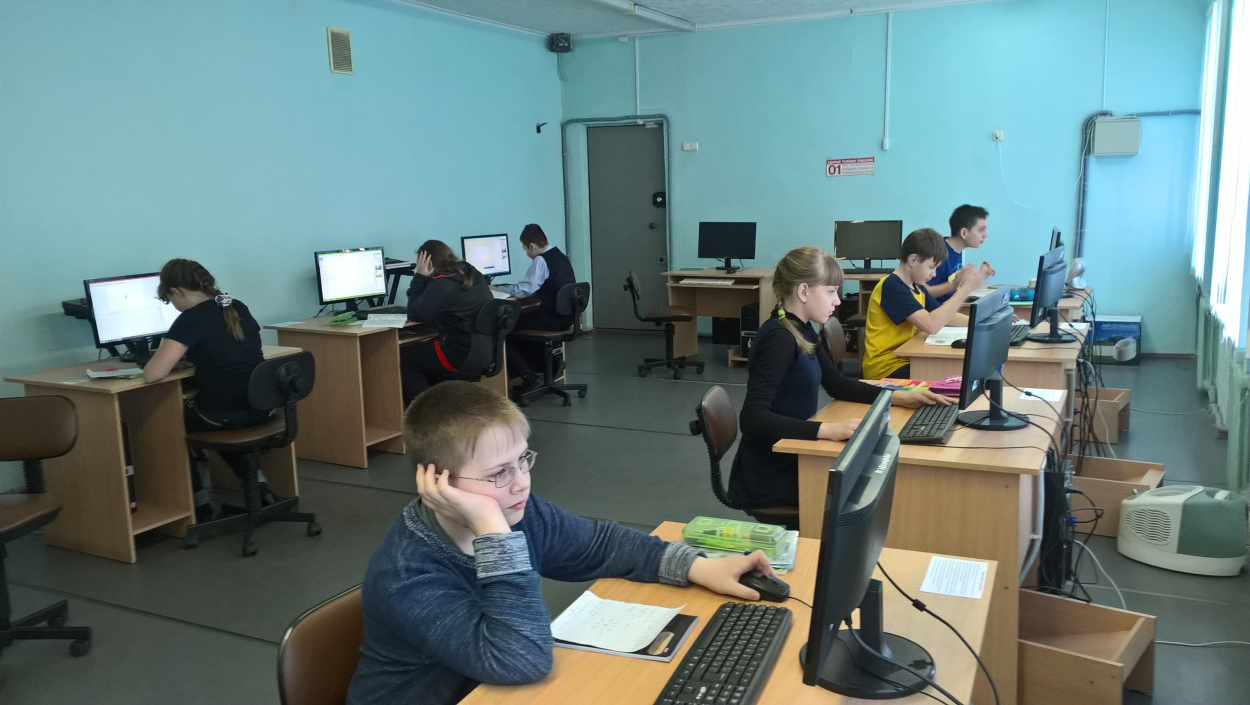 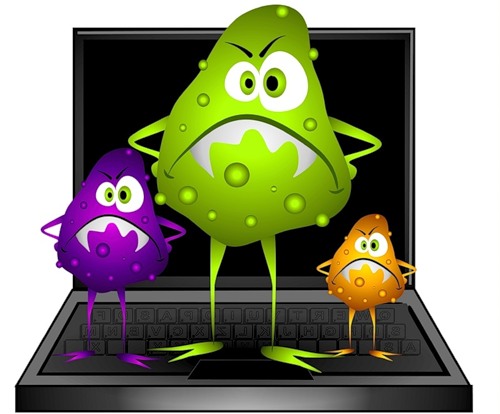 Коррекционное:
расширять словарный запас детей за счет специальной лексики, совершенствовать фразовую речь;
способствовать повышению уверенности в своих возможностях.
Словарная работа на уроке – развитие высших психических функций.
Речевой самоконтроль. Алгоритмы действий с информацией во время работы за компьютером
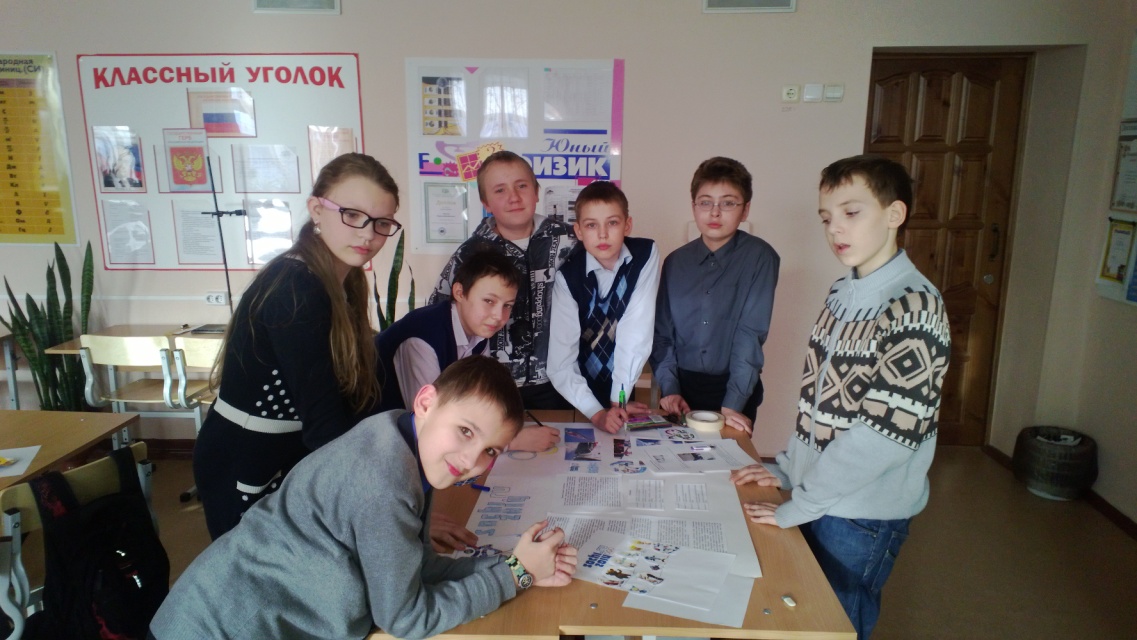 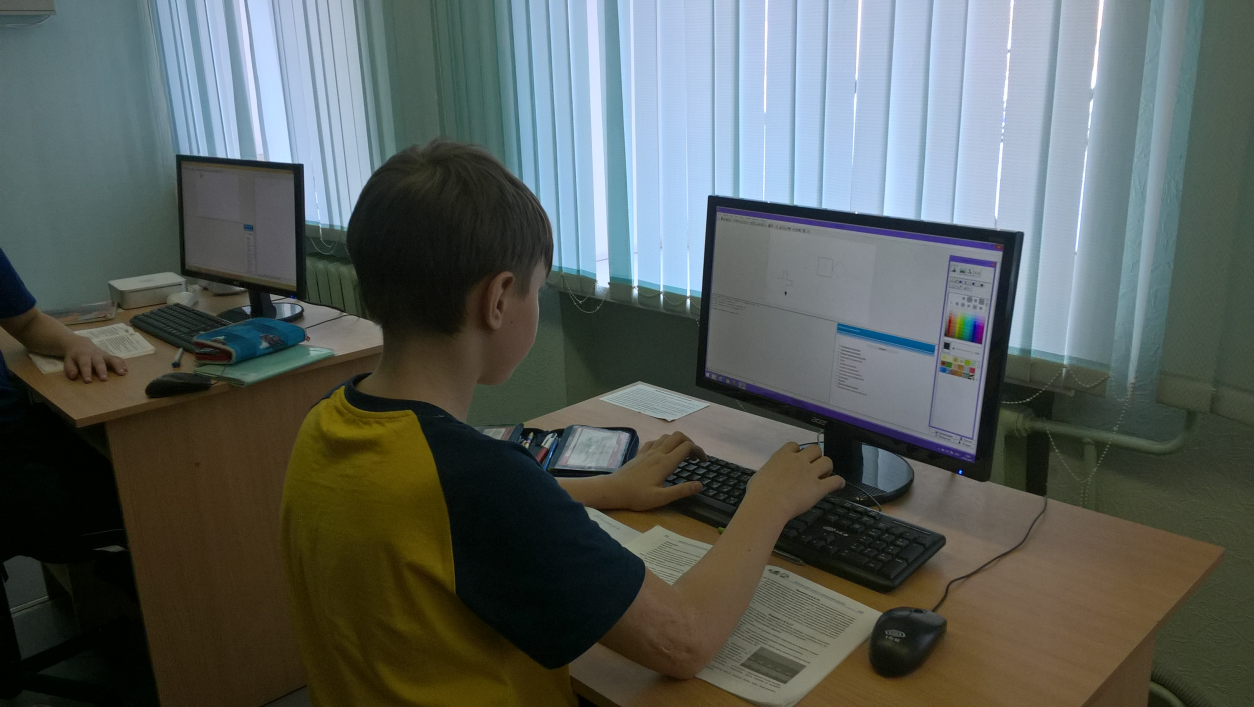 Достижения и участие в конкурсах и олимпиадах
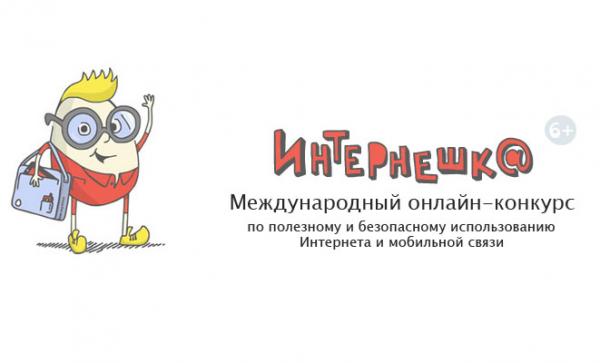 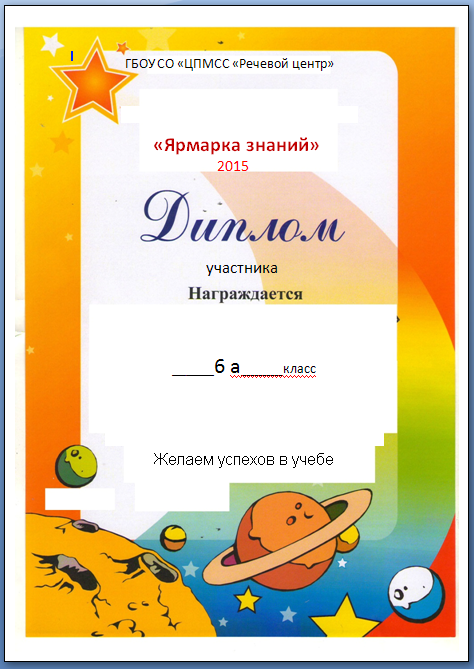 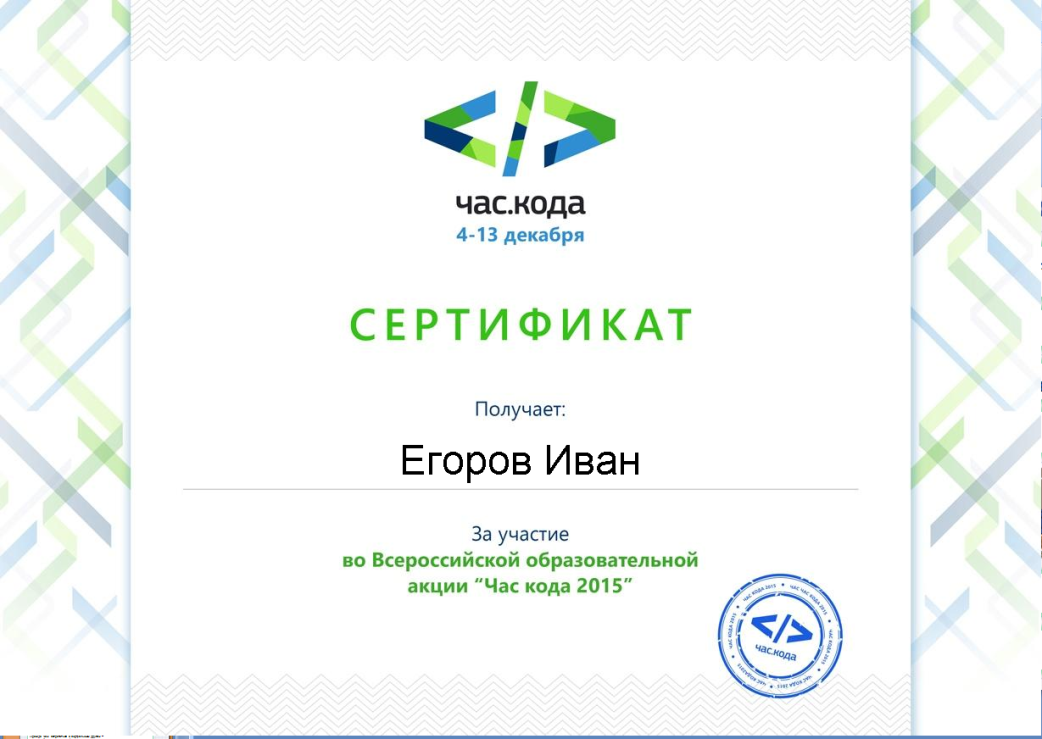 Спасибо за внимание.